Praha 













13. 9. 2019
Návaznost ÚSK a pozemkových úprav
Státní pozemkový úřad
Odbor pozemkových úprav
Mgr. Jaroslava Doubravová
Nástroje pro ochranu a tvorbu krajiny
Územní plánování – MMR


Územní studie krajiny – MMR


Operační program životního prostředí – MŽP


Fondy EU – Mze


Pozemkové úpravy - SPÚ
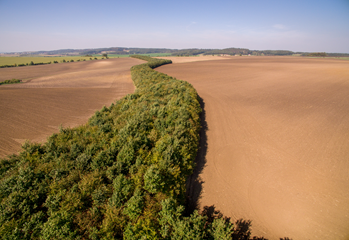 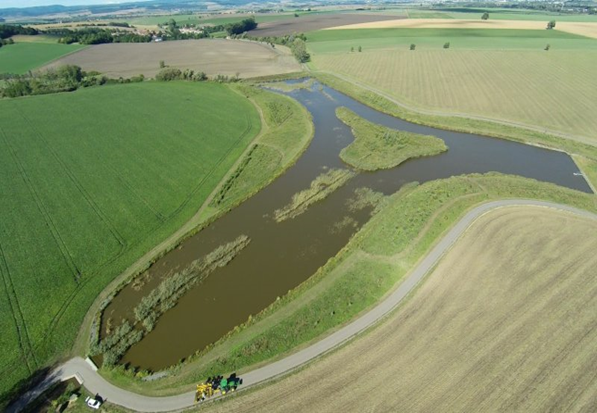 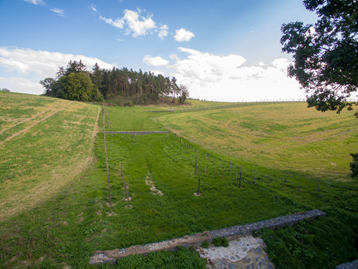 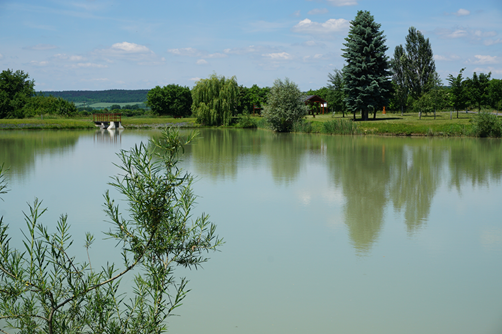 Územní studie krajiny
Jedním ze základních podkladů pro plánovací a rozhodovací činnost zejména orgánů územního plánování
Účelem je vytvořit základní podklad pro plánovací a rozhodovací činnost v krajině
Řešení problémů ve volné krajině, např.:
vodní režim krajiny, zvýšení retence, protipovodňová ochrana
protierozní ochrana
ÚSES
doporučení opatření v souvislosti s adaptací na změnu klimatu
Podklad pro činnost dalších orgánů veřejné správy
Pozemkové úpravy
PÚ představují nástroj pro rozvoj venkova, který řeší komplexně venkovský prostor včetně realizací veřejně prospěšných staveb.  

Pozemkovými úpravami jsou vytvářeny návrhy nového uspořádání pozemků a následně realizována navržená společná zařízení sloužící k ochraně a zpřístupnění krajiny (opatření ke zpřístupnění pozemků, vodohospodářská, protierozní a ekologická opatření). 

Hlavní cíle reagují jak na společenský a ekonomický vývoj, tak také na vývoj klimatu a předpovědi jeho dalšího vývoje:

  četnější výskyt povodní z přívalových srážek                   vodohospodářská zařízení 
                                                                                              nádrže, poldry, ochranné hráze
 
období sucha                                                                     retence a akumulace vody v krajině
                                                                                              mokřady, rybníky, revitalizace toků,  
                                                                                              akumulační nádrže 
                                                                                                        
  projevy degradace půdy                                                   protierozní opatření
                                                                                             protierozní meze, průlehy, zasakovací pásy,  
                                                                                             záchytné příkopy, terasy, větrolamy, 
                                                                                             zatravnění

ekostabilizační opatření                                                    ÚSES
                                                                                                       biokoridory, biocentra, interakční prvky, doprovodná                             
                                                                                                       zeleň
Úlohu pozemkových úprav při ochraně a tvorbě krajiny vnímáme jako neopomenutelnou!
Návaznost ÚSK a pozemkových úprav
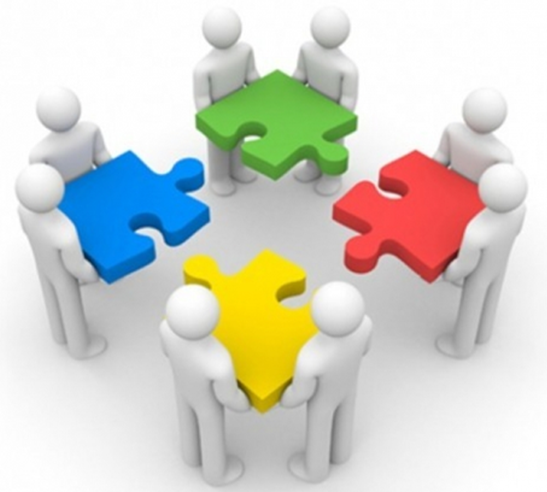 Kvalitní řešení se neobejde bez multidisciplinárního přístupu ke krajinným návrhům a bez spolupráce všech, kteří mají v krajině své legitimní zájmy
vzájemná propojenost a respektování
       významná koordinační úloha ÚSK z hlediska důležitých záměrů a systémů v krajině


rozbor území 
      zpracovatel PÚ – převzetí výsledků ÚSK
      zpracovatel ÚSK – v případě zpracovaného PSZ – převzetí výsledků do ÚSK


závaznost výstupů
      ÚSK – koncepční podklad
      PSZ -  musí být v souladu s územně plánovací dokumentací. Není-li návrh plánu  
                 společných zařízení ze závažných důvodů v souladu s územně plánovací  
                 dokumentací, je návrhem na její aktualizaci nebo změnu. 
              -  zpracovaný v úrovni dokumentace územního řízení 
              -  odsouhlasení zastupitelstvem obce
              -  souhlas DOSS
              -  rozhodnutí o PÚ - podklad pro obnovu katastrálního operátu

realizace navržených opatření
      ÚSK – návrh opatření
      PSZ – majetkoprávní vypořádání, realizace navržených opatření
Sběr dat PSZ
základ pro geografický informační systém pozemkových úprav
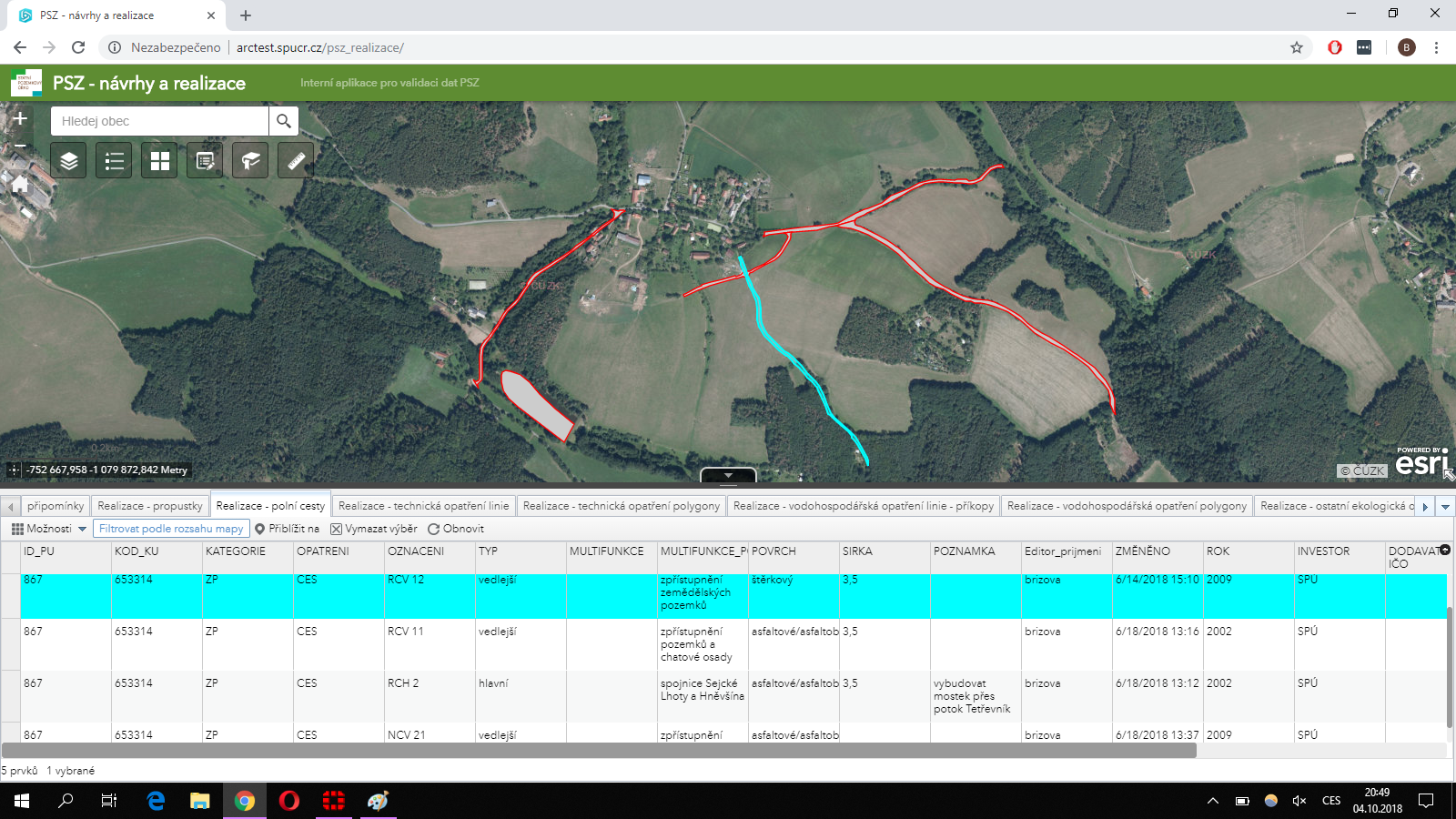 Soubor opatření pro řešení priorit v pozemkových úpravách
Státní pozemkový úřad (SPÚ) svou činnost v oblasti pozemkových úprav v maximální možné míře  ztotožnil  se strategií MZe v oblasti prevence dopadů klimatických změn. Koncepce pozemkových úprav se na základě této strategie ubírá směrem, který si klade za cíl zaměřit se na aktivity napomáhající snižovat v krajině dopady povodní i sucha s dlouhodobým účinkem.


Státní pozemkový úřad si proto stanovil následující postupy:

přednostní řešení pozemkových úprav v územích ohrožených dopady klimatických změn, komplexní pozemkové úpravy by měly být směrovány především do oblastí ohrožených vodní erozí a nezalesněných oblastí s vysokým rizikem urychleného odtoku 
uspořádání vlastnických vztahů k pozemkům tak, aby umožnily realizaci opatření z plánů společných zařízení, v rámci kterých se realizují i vodohospodářská a protierozní opatření
pomocí jednoduchých i komplexních pozemkových úprav přispívat ke zvyšování retenční schopnosti krajiny prostřednictvím vodohospodářsky a protierozně vhodných úprav struktury pozemků
realizační projekty zaměřovat na posílení zadržování vody v krajině, např. návrhy na obnovu a výstavbu rybníků a nádrží

                       změna koncepce pozemkových úprav
                       změna zákona č. 139/2002 Sb., vyhlášky a metodiky
Pozemkové úpravy
Přínos pozemkových úprav

uspořádání vlastnických vztahů a tvorba digitální katastrální mapy

rozvoj obcí a života na venkově
podpora zemědělské výroby
ochrana a tvorba krajiny
zmírnění negativních dopadů klimatických změn
přístup k půdě jako národnímu bohatství 
partnerství při výstavbě liniových staveb
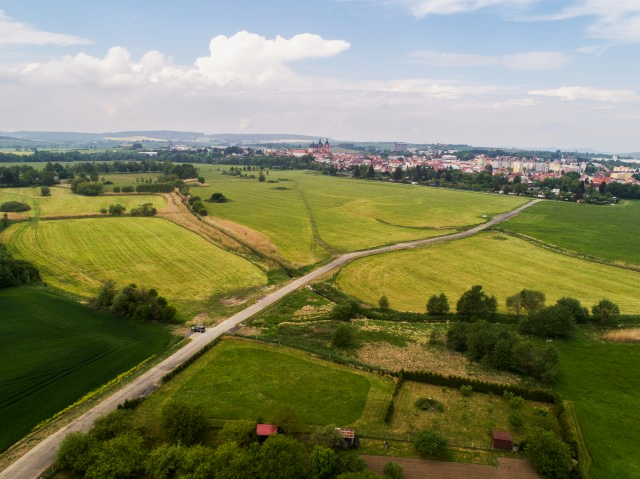 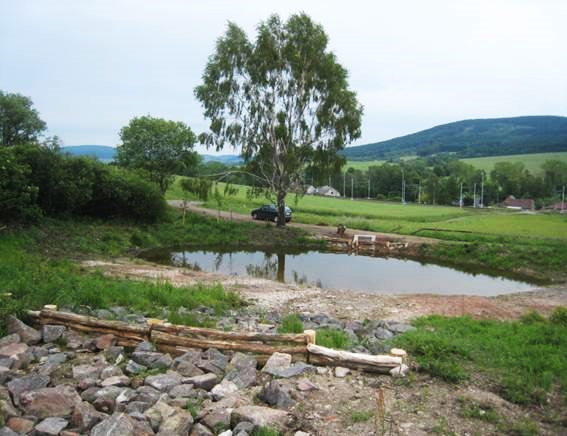 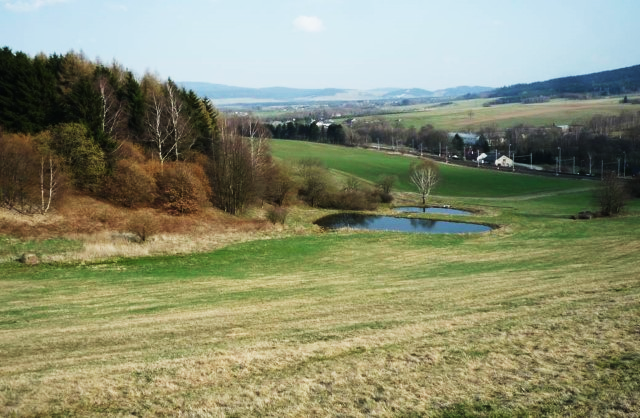 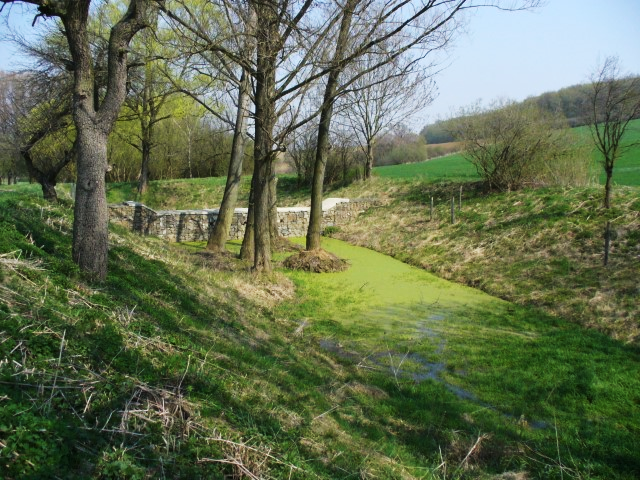 Stav provádění pozemkových úprav
od roku 1991 vynaloženo více než 24 mld. Kč na návrhy pozemkových úprav a následné realizace

z toho od vzniku SPÚ (2013) jde o částku cca 8,7 mld. Kč
Rozvržení finančních prostředků do jednotlivých opatření v letech 2013 - 2018
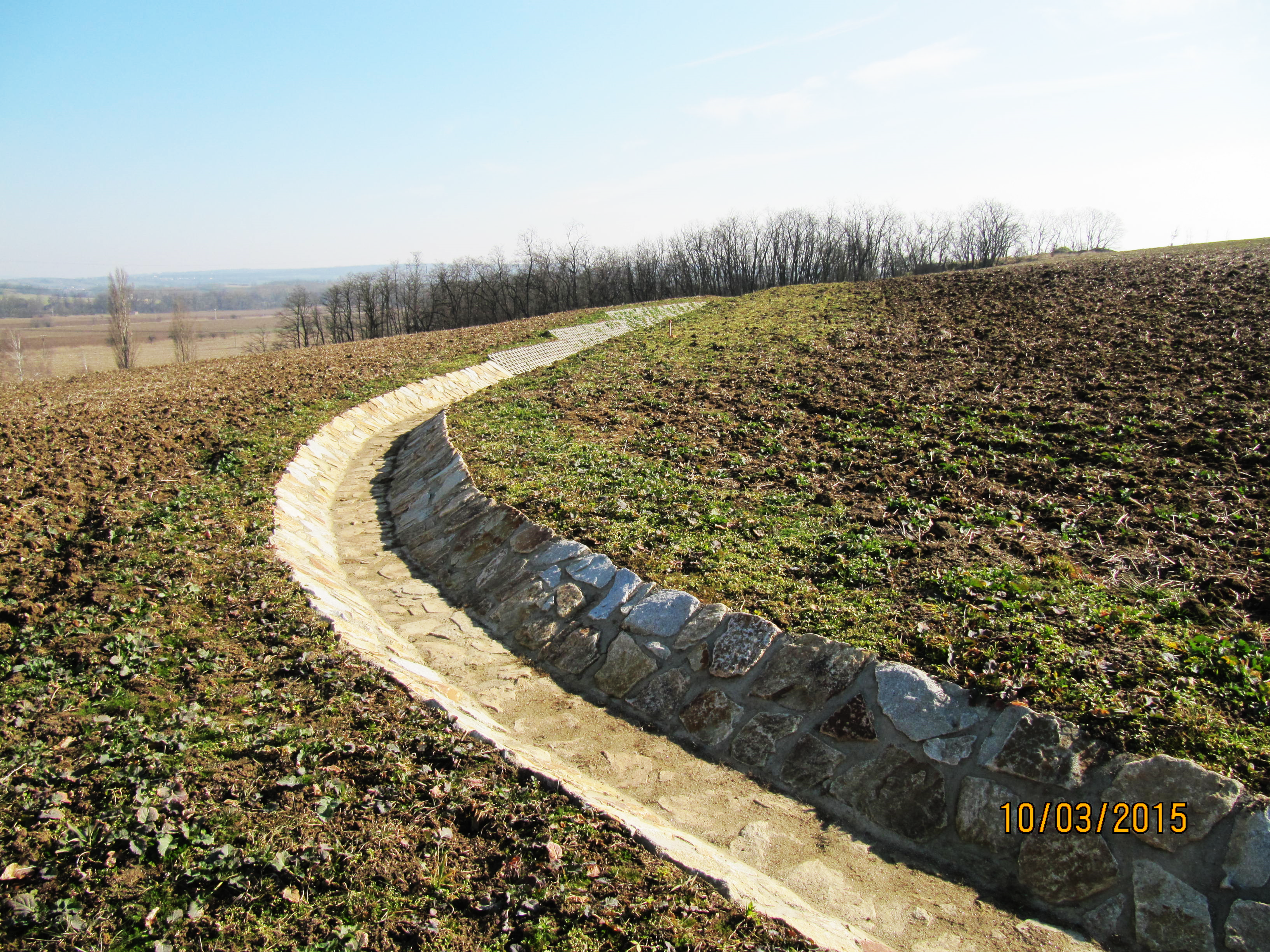 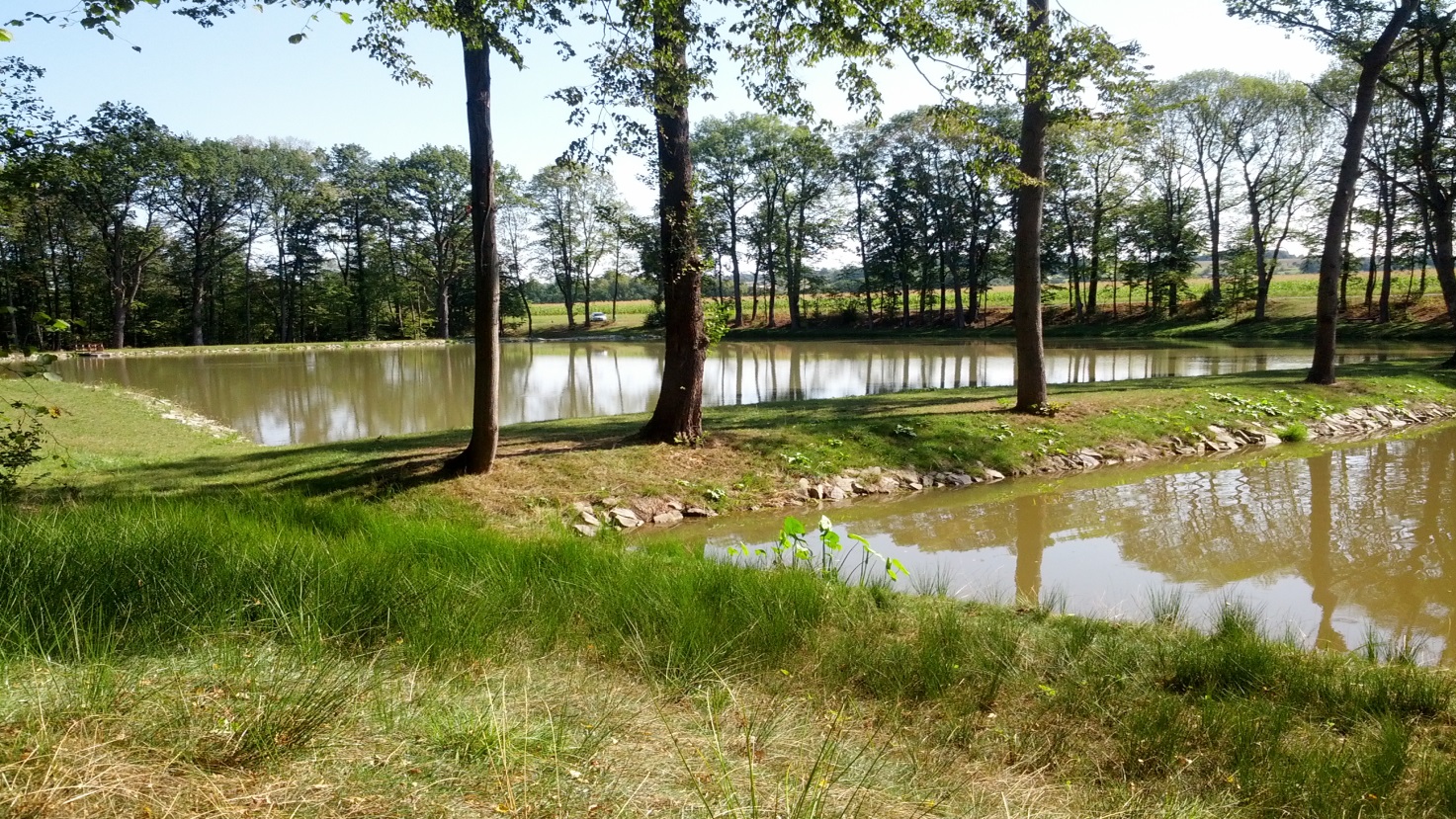 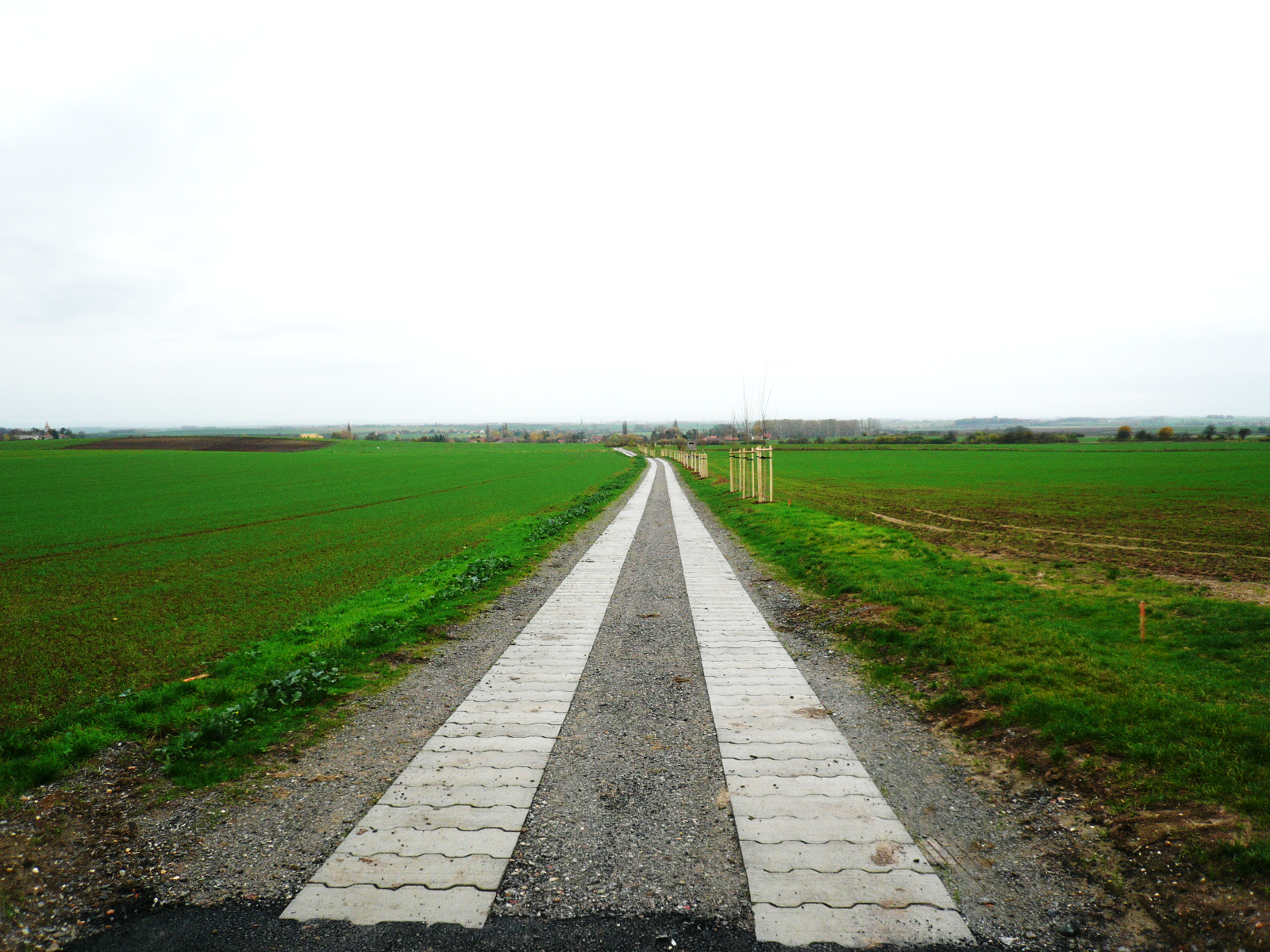 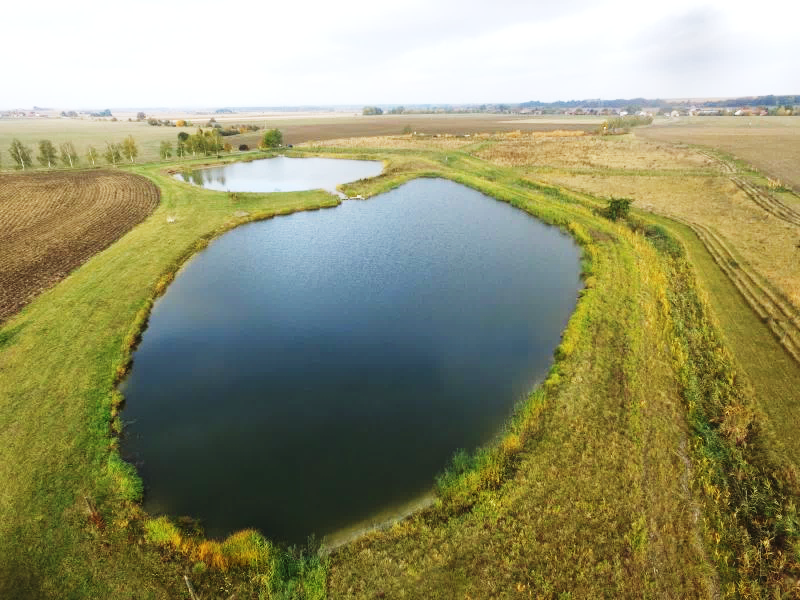 DĚKUJI ZA POZORNOST